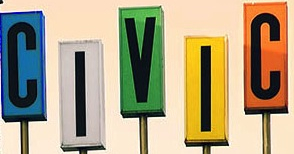 Civic Hospital Neighbourhood Association Spring Information Meeting
May 07, 2019
www.chnaottawa.ca
CHNA Spring Information Meeting Agenda
7:00 pm Review of Agenda and General Remarks: Karen Wright, President CHNA
7:05 pm CHNA Spring Report – Events, Park Projects, Environment Survey, OUHI expansion
7:35 pm Transportation Matters– Luanne Calcutt 
7:45 pm  Transportation Master Plan refresh and Kitchissippi Update :  Councillor Leiper
8:10 pm Planning and Development – Kathy Kennedy
8:15 pm Membership
8:20 pm Honouring Keith Hobbs
8:25 pm Join the Team  
8:30 pm Light Refreshments, Networking 
8:45 pm Adjournment
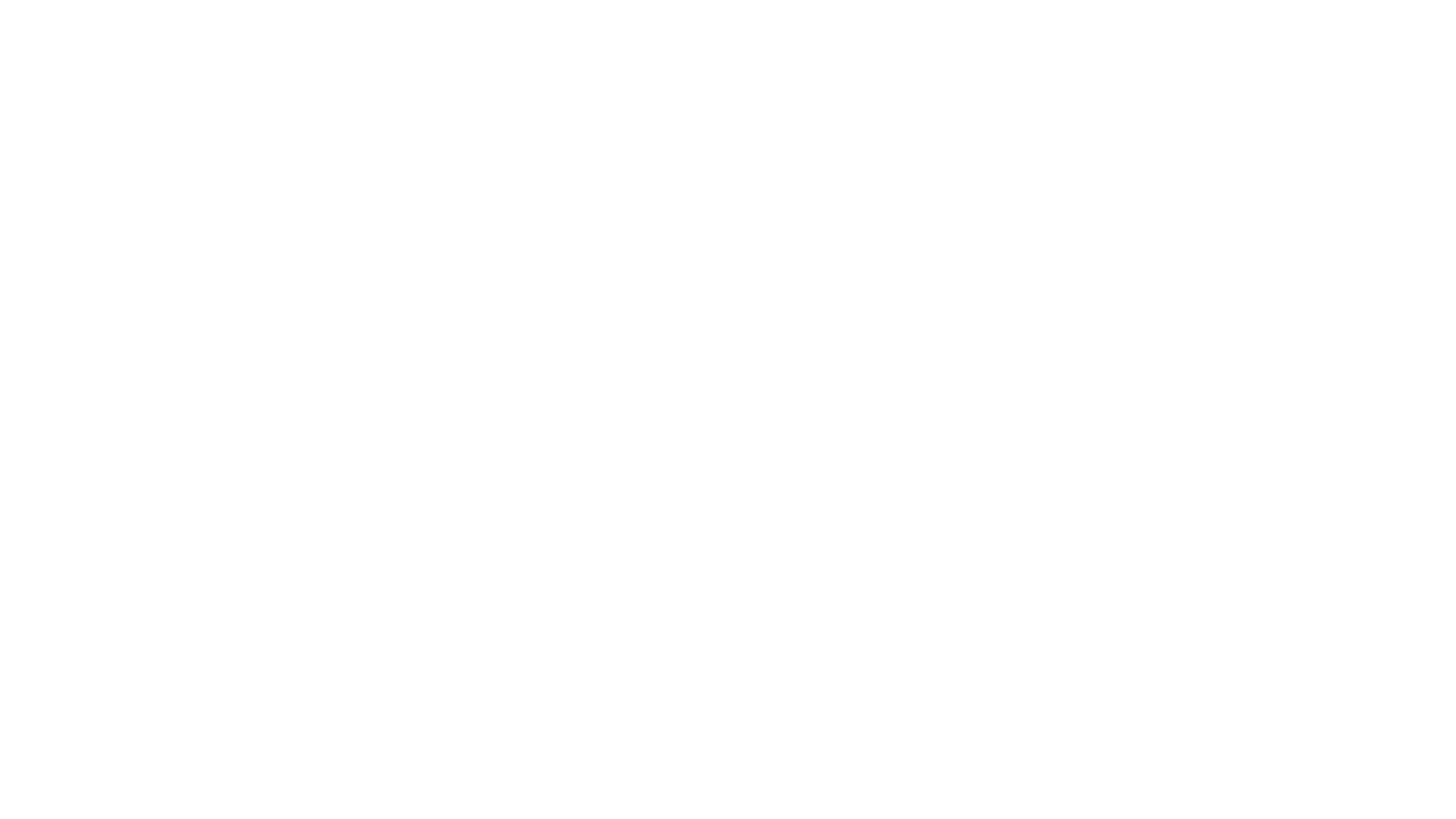 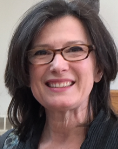 2019 Spring Update– Karen Wright,  CHNA President
Civic Hospital Neighbourhood Association
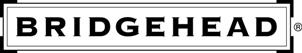 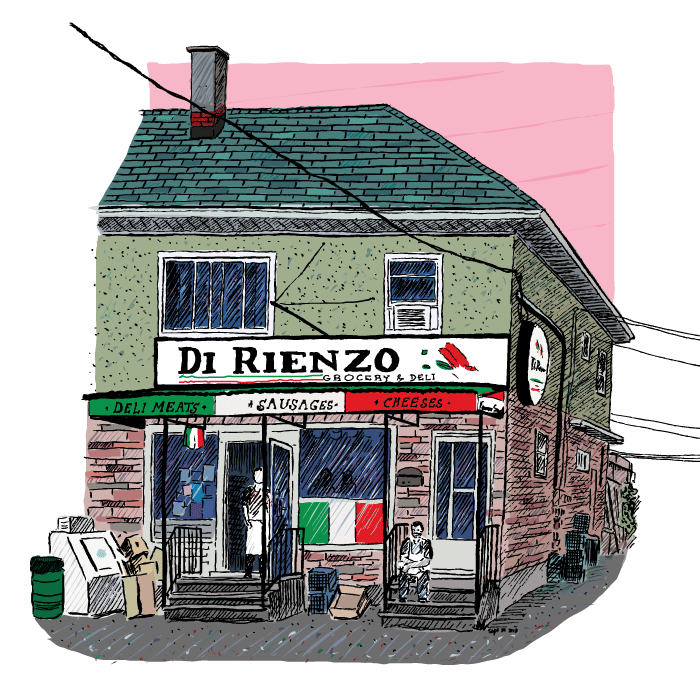 Park Clean – May 11th 10am-12pm
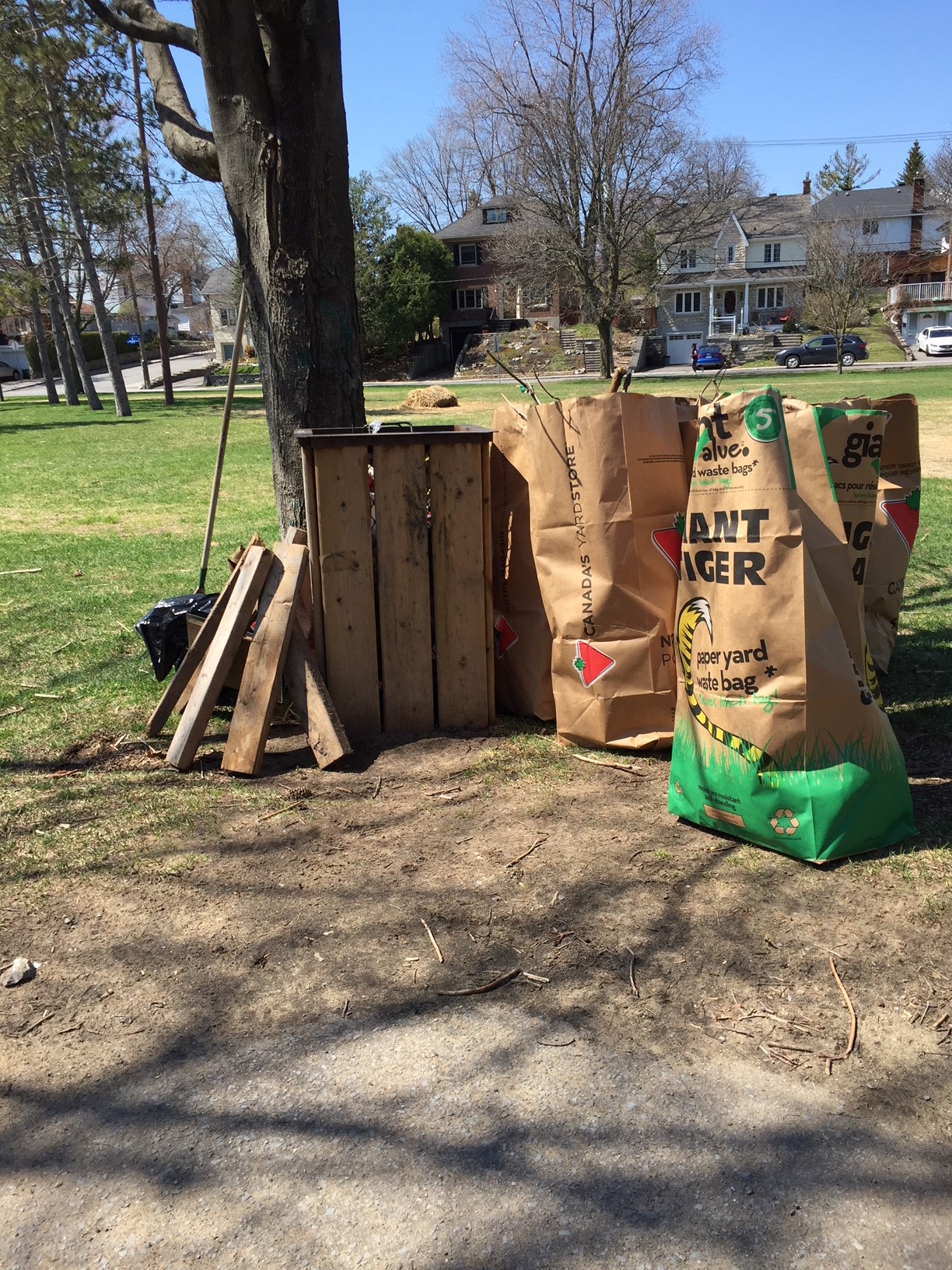 Parkdale and Fairmont Avenues:A Visual History of the People and Properties
There used to be a factory on Parkdale that made vacuums
Did you know Parkdale once had a Tea House/Inn?
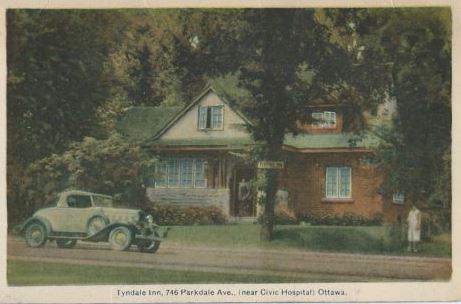 When the railway became Hwy 417, how did this affect our neighbourhood around Parkdale?
Who once lived in these 
100 year-old homes on Fairmont?
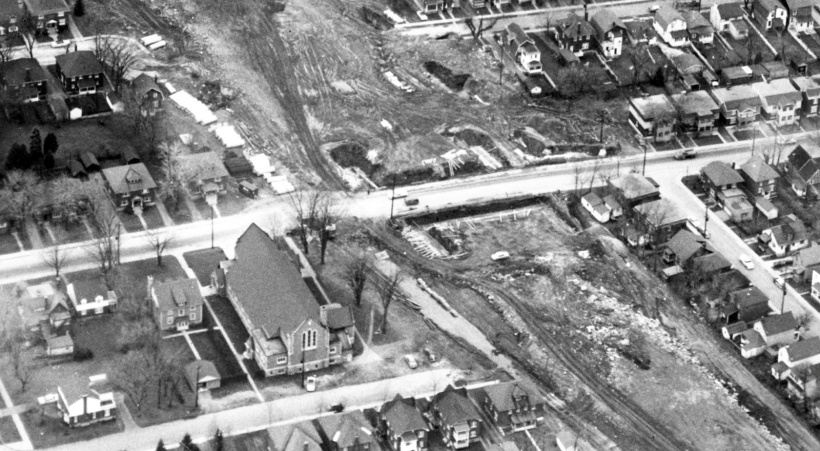 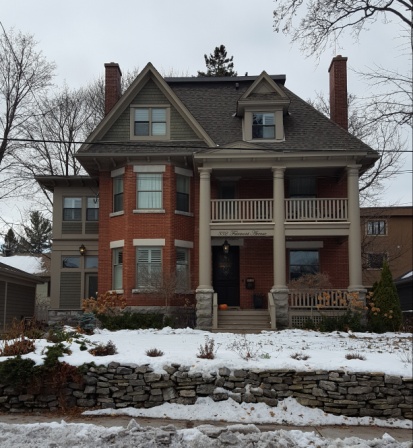 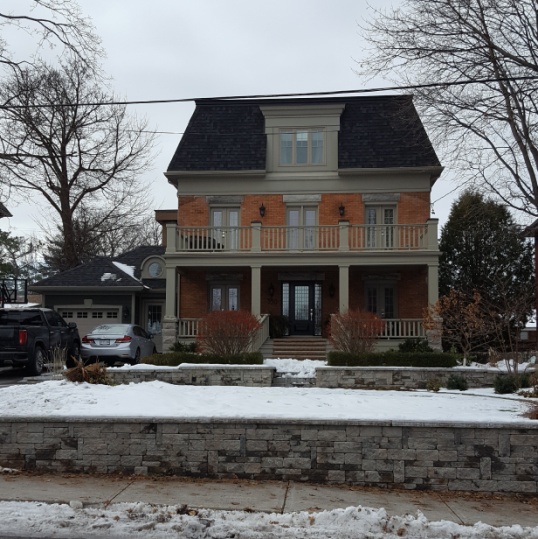 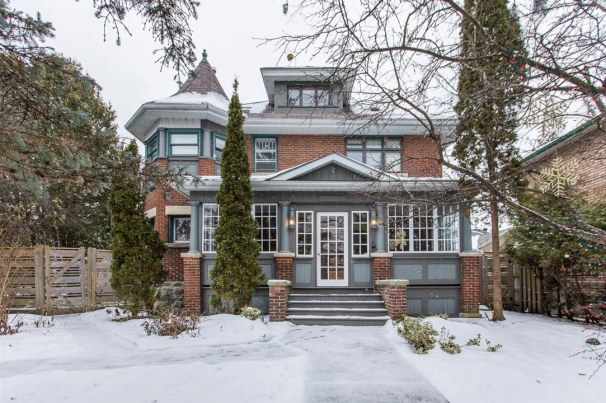 May 16th - 7 PM  St Stephen’s Church (579 Parkdale)
4th Annual Community Garage Sale
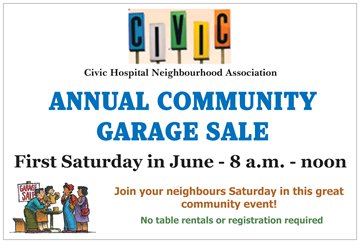 Alert info@chnaottawa.ca you’re participating, and we’ll put you on the map
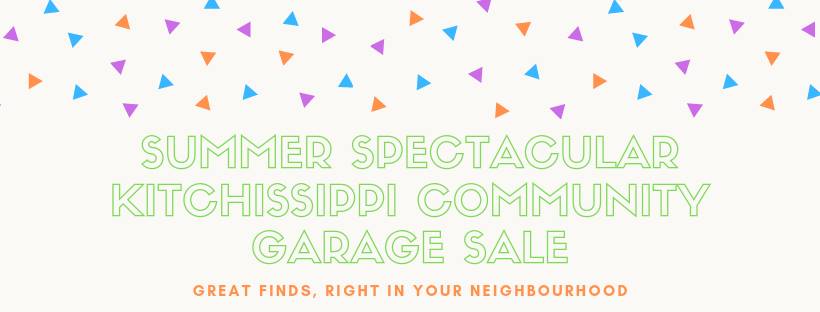 Champlain Park, Civic Hospital, Hampton Iona, Hintonburg, Island Park, Mechanicsville, Wellington Village, Westboro, Westboro Beach
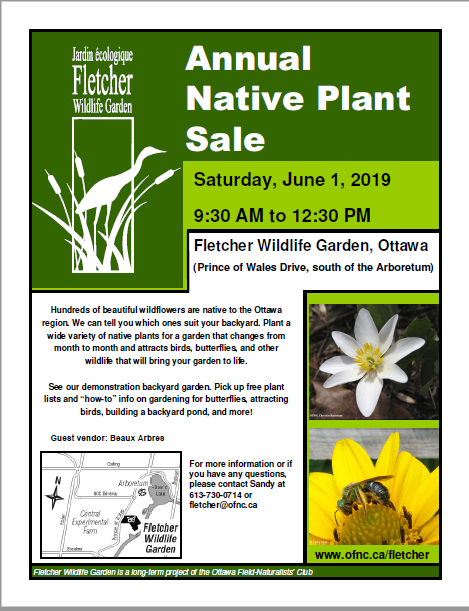 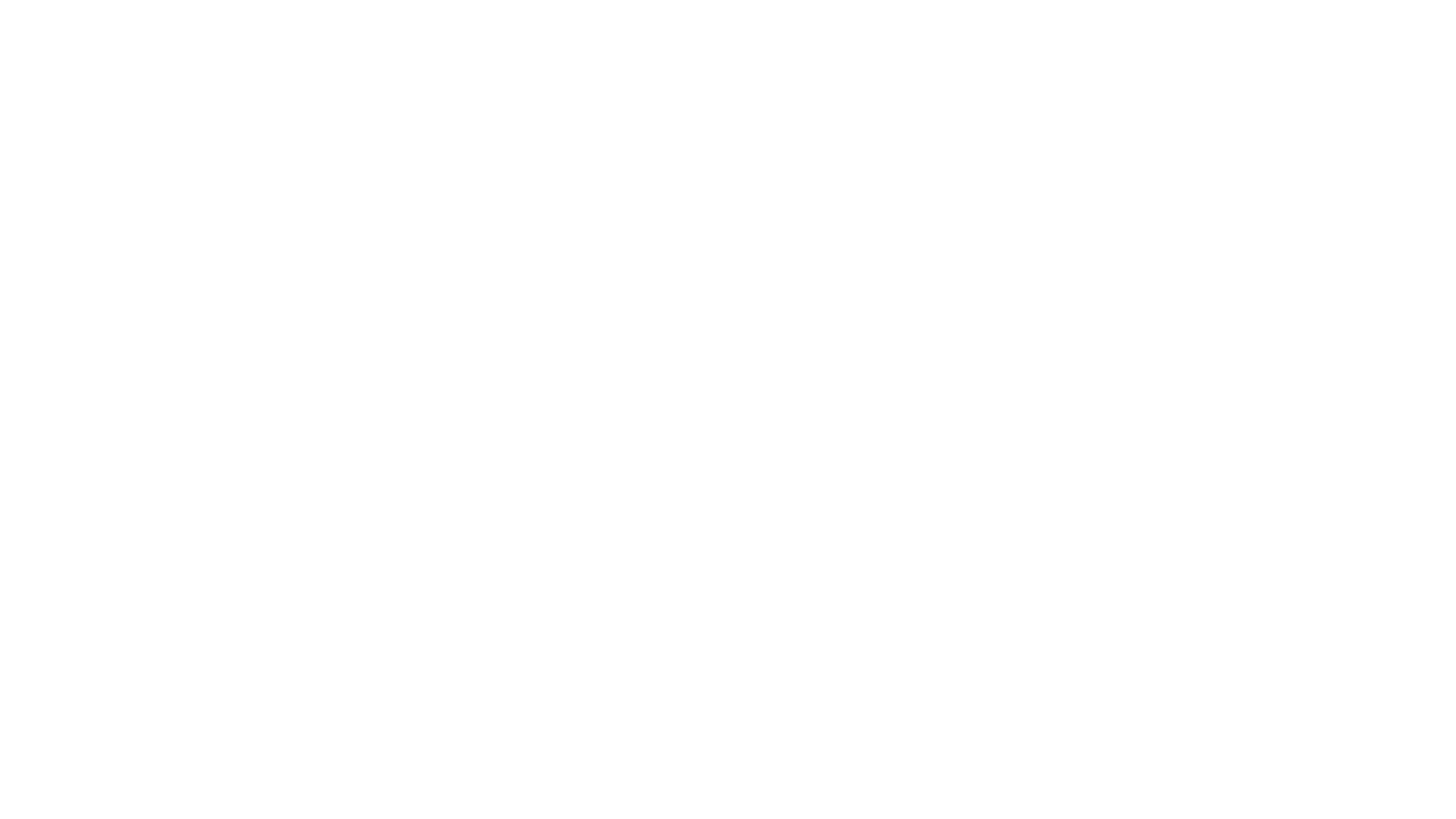 Federal Election Candidates
Co-Sponsor with: 
Centretown Citizens Community Association, Dalhousie Community Association, Dow’s Lake Residents’ Association, Glebe Community Association, Glebe Annex Community Association, Hintonburg Community Association, Mechanicsville Community Association, Old Ottawa South Community Association, Old Ottawa East Community Association, Westboro Community Association.
All Candidates – Sept. 25th
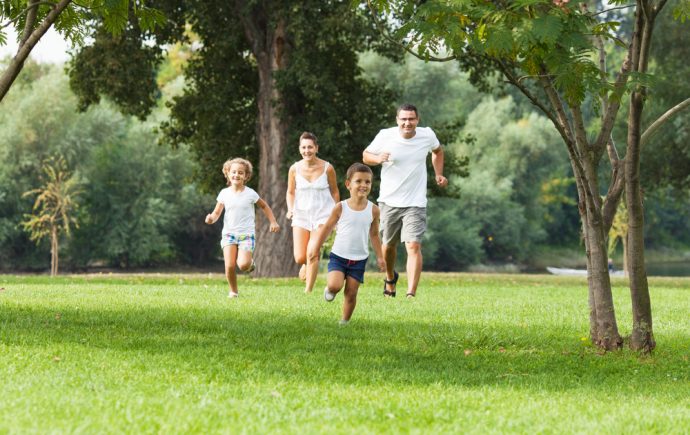 Reid Park
Back to work – May 13
Reopening –Approx June 17
Wading Pool – June 27 – Aug 22
Re-Opening Event! - June
Civic Hospital Neighbourhood Association
Fairmont Park - Pathway Improvement
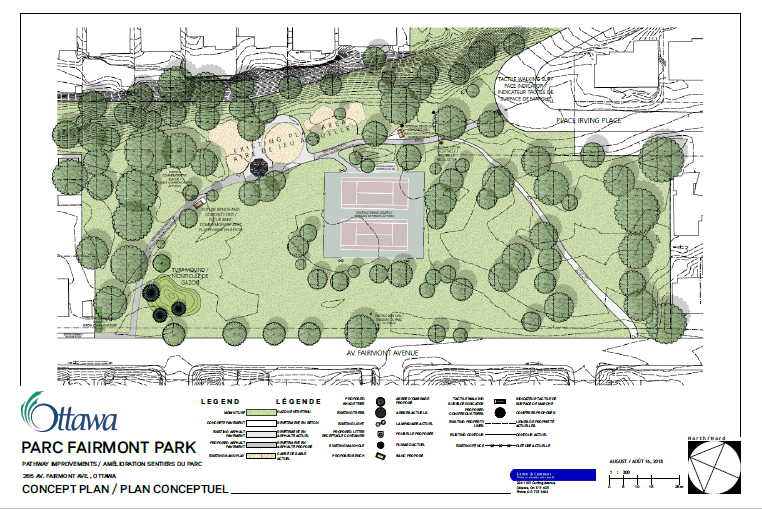 Civic Hospital Neighbourhood Association
Environment Committee
CHNA joined 19 other CA’s and called on the City of Ottawa to declare a climate emergency and make climate action an official Term of Council priority for the 2018-22 Term of Council.
2 Minute Environment Survey
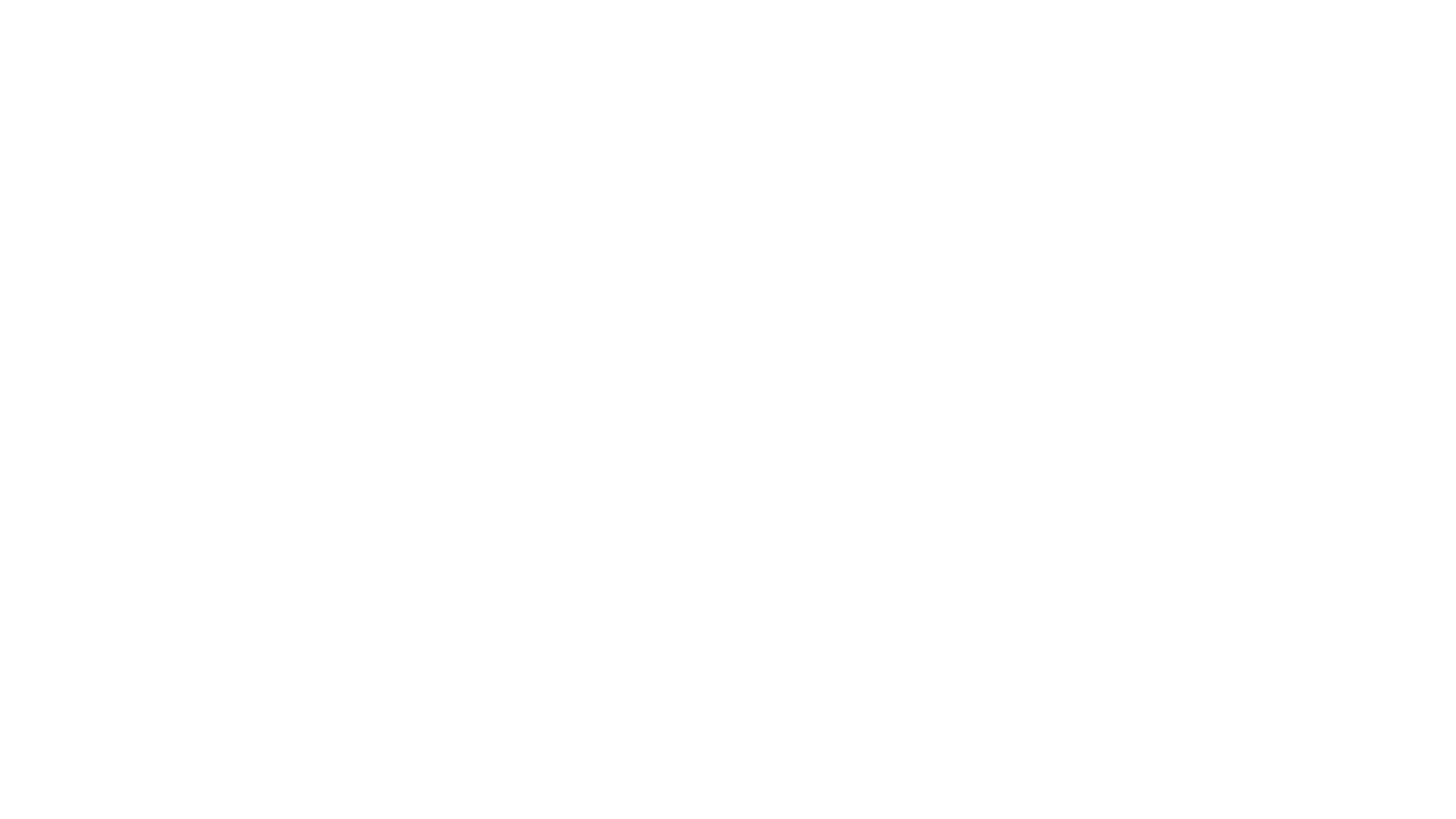 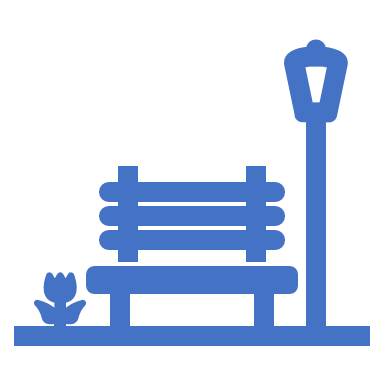 Lots of BIG environmental issues , so what can WE do?
Please take 2 mins to help CHNA’s environment committee focus on local projects that matter to you
https://www.surveymonkey.com/r/H69X8WZ
Update on Heart Institute
- Life Support Capital Project
Partial lobby opened on April 30th
  Imaging Centre opening at the end of June
  Completion and opening of full lobby early 
    January 2020 
   Old ambulance entrance to reopen in 
     January 2020
Graphic rendering of front lobby
This section is completed and opened to the public.
New lobby (partially opened)
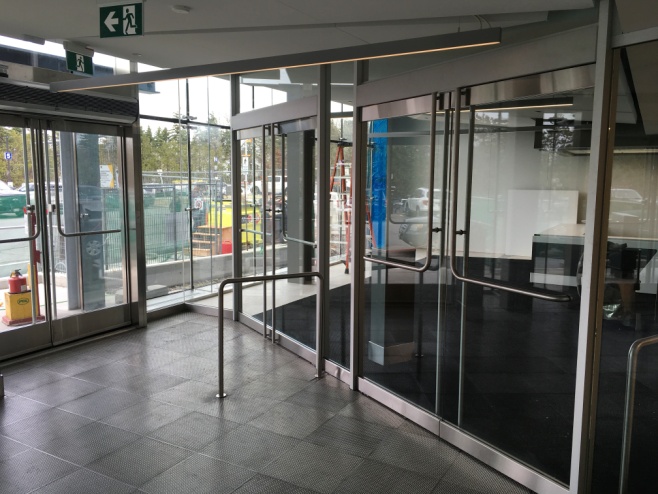 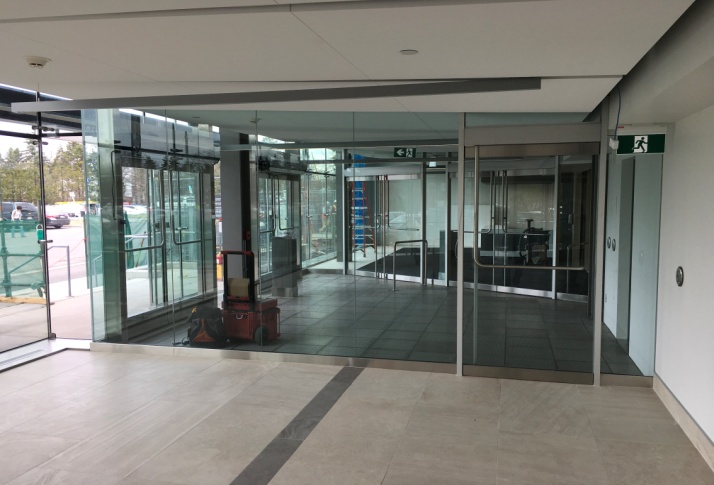 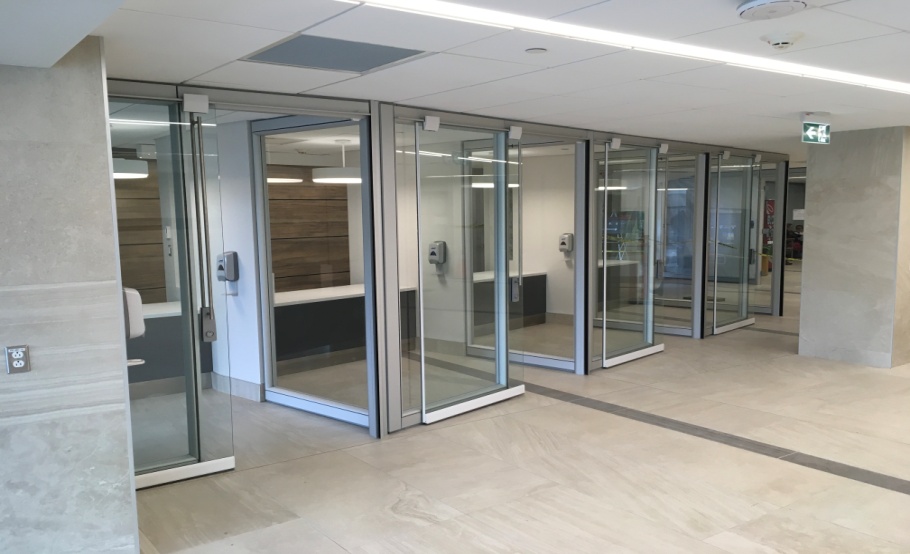 New Tickers
seating area
Double doors
Central registration
This section is being completed.
Graphic rendering of the section being completed
[Speaker Notes: The construction work will be outside until end of October after this it will move inside.  The crew will shrink most likely starting October.  No other impacts on residents.]
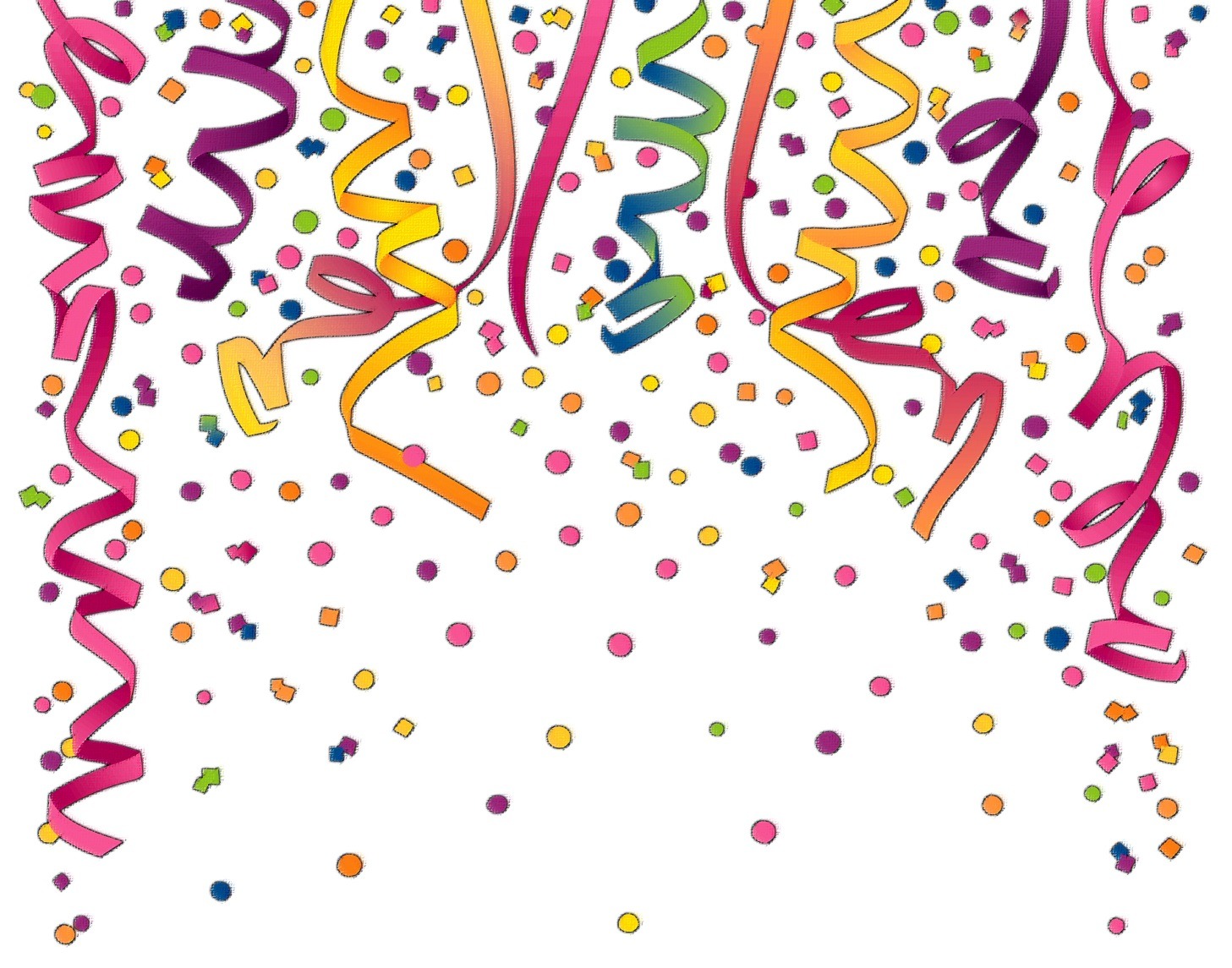 Grand opening – January 2020!
Transportation CommitteeLuanne Calcutt
20
Transportation CommitteeLuanne Calcutt
Key Theme
Safe and efficient transportation infrastructure
 – The Plan puts emphasis on road safety for all users, transportation system management tools that maximize people moving rather than vehicle-moving capacity to make better use of transportation infrastructure, and parking management
21
Transportation CommitteeLuanne Calcutt
Request that changes to the TMP:
Reduce, not increase, traffic on Parkdale, Holland, Sherwood
Leverage Carling Avenue for use by current 417 traffic
Do not revisit the use of Parkdale for truck traffic
22
Transportation CommitteeLuanne Calcutt
The CHNA continues to be represented at the CEG where discussions regarding future traffic and transportation priorities have been identified.
Additionally, the CHNA is working with TOH to identify opportunities to address current traffic problems.
23
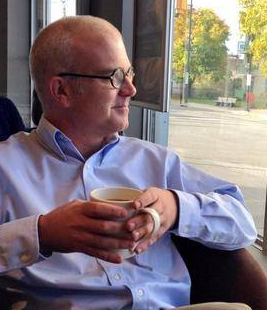 Transportation Master Plan & Kitchissippi UpdateCouncillor Jeff Leiper
Civic Hospital Neighbourhood Association
Planning and Development Kathy Kennedy
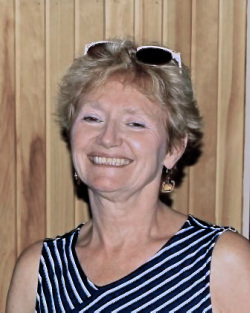 16-20 Champagne
270 Breezehill
211 Loretta
90 Champagne
OMB/LPAT
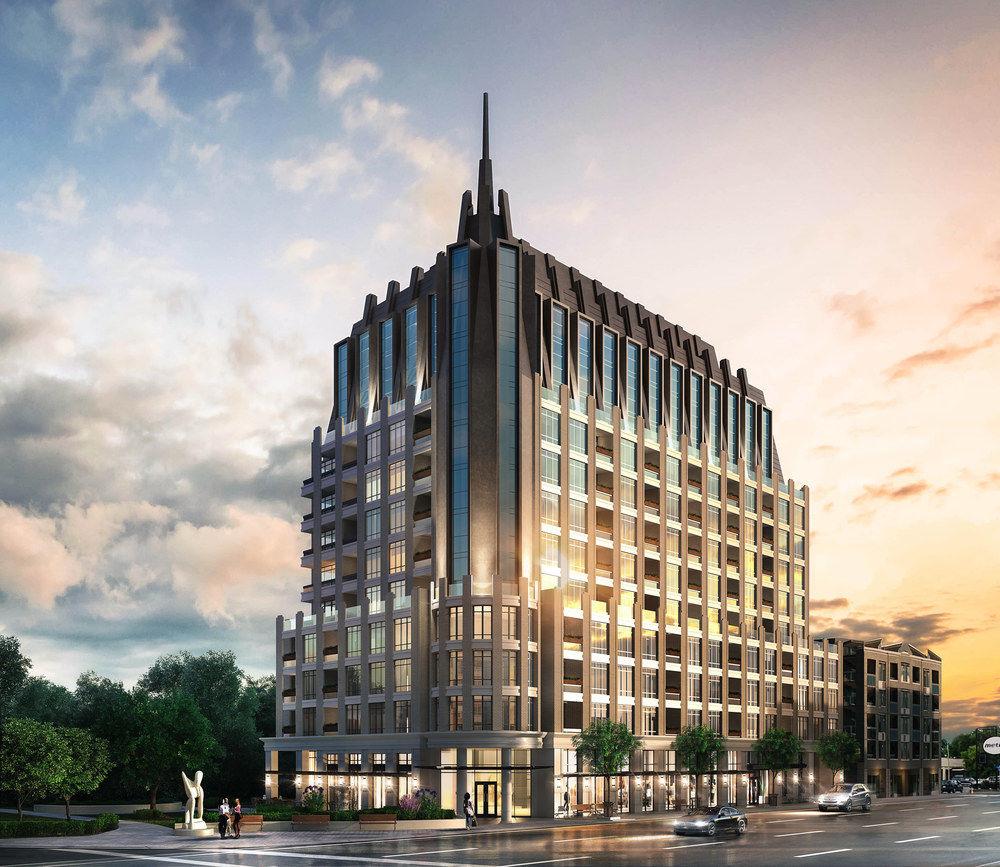 MembershipRhonda Birenbaum
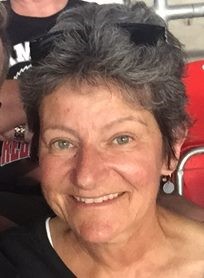 NEW: Lifetime Membership $100
Never have to worry about remembering to renew!
Civic Hospital Neighbourhood Association
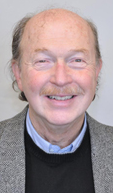 Honouring Keith Hobbs
Civic Hospital Neighbourhood Association
CHNA Volunteer Award
Join the Team
Communications
Secretary 
Subcomittee Roles
Fundraising
Special Events
Join a Committee
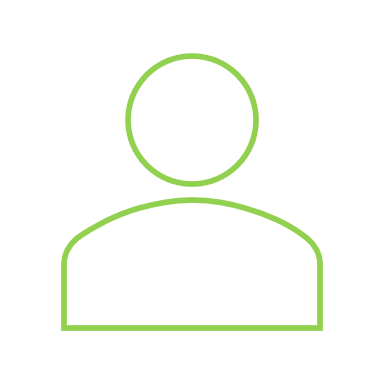 Civic Hospital Neighbourhood Association
Refreshments and Networking
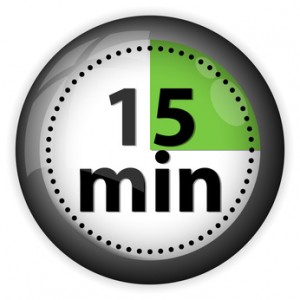 Adjourment